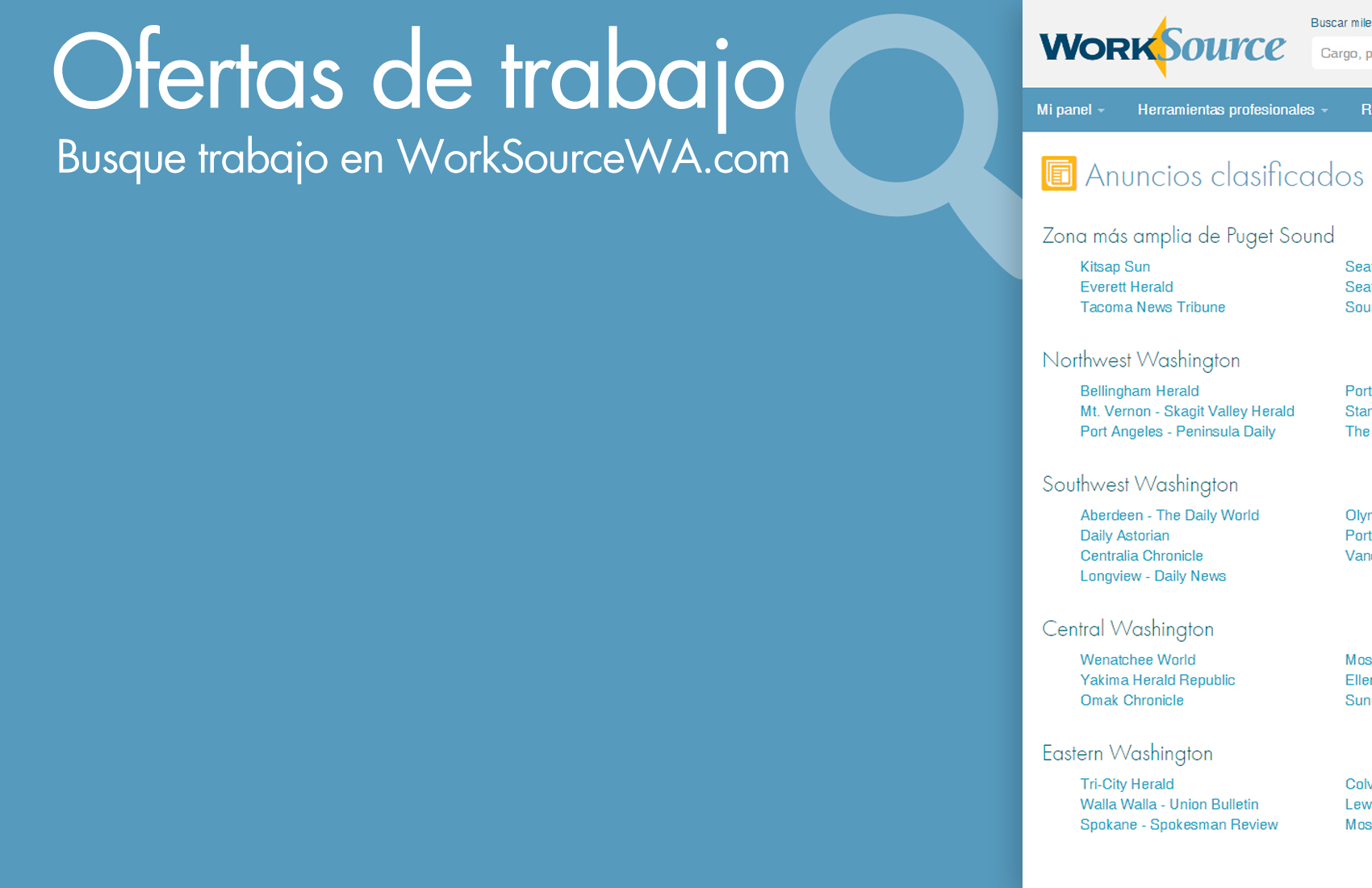 Para mayor información visite cualquiera de las oficinas WorkSource o busque los anuncios más recientes en  WorkSourceWA.com.
WorkSource es una agrupación de organizaciones que ofrecen oportunidad equitativa en servicios para empleo y capacitación. Previa solicitud, las personas con discapacidades pueden recibir servicios y aparatos auxiliares. Servicio de Retransmisión: 711